LIBERALIZACIJA TRŽIŠTA OBVEZNOG OSIGURANJA OD AUTOMOBILSKE ODGOVORNOSTI u Hrvatskoj


 Prof.dr.sc. Marijan Ćurković
marijan.curkovic@osiguranje.hr
Sadržaj


Liberalizacija tržišta obveznog osiguranja od automobilske odgovornosti – hrvatsko iskustvo

Stanje tržišta prije 1.siječnja 2008.
Stanje tržišta od 1.1.2008. do 1.7.2013.
Početak liberalizacije tržišta u Hrvatskoj – 9.2014.
Slučaj Generali i početak stvarne liberalizacije
Agencija za zaštitu tržišnog natjecanja protiv HUO-a i osiguratelja
Stanje tržišta danas
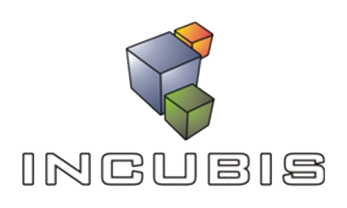 Stanje tržišta AO u Hrvatskoj prije 1.1.2008. (administrativno kontrolirano tržište; sustav prethodne kontrole uvjeta i tarifa )
Zakon o obveznim osiguranjima u prometu 2005.-
Čl. 68.- uvjeti osiguranja i premije: zajednički uvjeti i jedinstvene osnovice funkcionalne premije (u okviru Hrvatskog ureda za osiguranje)

Odobrenje Nadzornog tijela (HANFA), nakon prethodnog ispitivanja sukladnosti s propisima, aktuarskim načelima i pravilima struke

Objava zajedničkih uvjeta i tarifa (HUO ) i to 30 dana prije početka njihove primjene

Ovlaštenje HANFA da sama donese obvezujuće zajedničke uvjete i zajednički premijski sustav, ako…
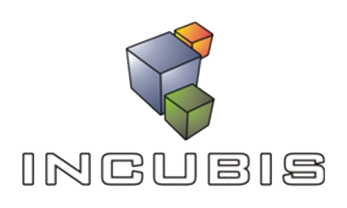 Stanje tržišta AO od 1.1.2008. do 9.2013. (sustav kvazi -liberaliziranog tržišta)
Prestanak važenja čl. 68. 31.12. 2007., stupa na snagu čl. 10. Zakona  - novi sustav donošenja uvjeta i premijskog sustava

Izvješćivanje Nadzornog tijela o uvjetima i cjenicima premija AO najkasnije 60 dana prije njihove primjene, radi ispitivanja…

Provjere jesu li uvjeti i cjenici premija sukladni zakonskim propisima, aktuarskim načelima i pravilima struke – poziv osiguratelju da u određenom roku izmjeni uvjete i tarife … zabrana osiguratelju da primjenjuje uvjete i tarife
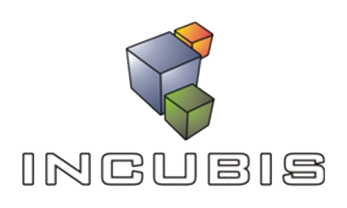 Karakteristike kvazi-liberaliziranog tržišta
Deregulacija, formalno uvedena radi EU prava
Uporaba standardnih uvjeta i osnova premijskog sustava HUO-a pod firmom vlastitih uvjeta i tarifa 

Liberalizacija tržišta, ograničena, bez konkurencije
Netransparentnost uvjeta i tarifa, konkurentnost „ispod stola“- ilegalnim odobravanjem bonusa suprotno vlastitim tarifama + nelegalnim benefitima osiguranicima 

Kvazi – liberalizacija odgovara Državi, osigurateljima…
Kontrola ponašanja usmjerena isključivo na poštivanje bonus-malus sustava …prijave i kazne osigurateljima i odgovornim osobama osiguratelja;…pad broja osiguranika s 50 % bonusa s 97% na 75 %.
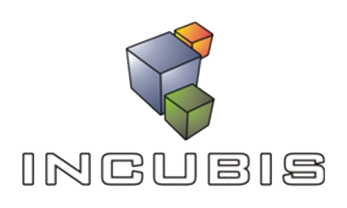 Rast premije AO u apsolutnim iznosima 
Rast prosječne premije 
Rast značaja AO vrste u ukupnoj premiji osiguranja osigurateljne industrije 
„uništavanje“ ostalih vrsta osiguranja u korist AO (besplatna ostala osiguranja – nezgoda, kasko, putno , zdravstveno, požarno …) ako se ugovori osiguranje od AO
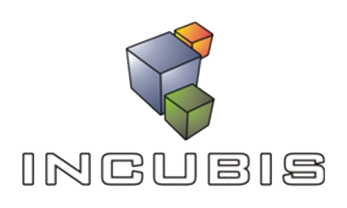 Tabela 1. – kretanje premije AO, izvor: HUO-izvješća o poslovanju AO
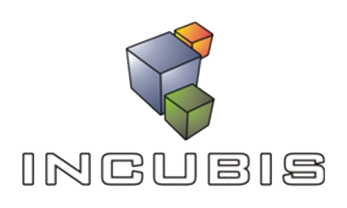 Istovremeno: Pad broja šteta i isplaćenih iznosa za štete AO
Tabela 2.- kretanje broja šteta i iznosa isplata za štete. Izvor: HUO izvješća o poslovanju AO










Pozitivan financijski rezultat AO
Porast dobiti osiguratelja
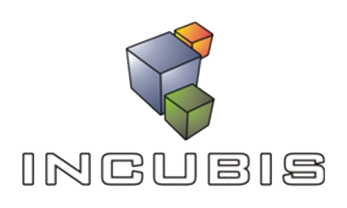 Jedinstveno EU tržište
sloboda nastana i (režim) slobodnog pružanja usluga
Pravni okvir slobodnog tržišta AO:

EU direktive treće generacije – neživot
Čl. 28. Treće direktive - neživot od 18.06.1992. (kasnija modifikacija direktivom br. 73/239 ): „Država članica u kojoj je rizik smješten ne može spriječiti ugovaratelja osiguranja da potpiše ugovor o osiguranju s osigurateljem koji ima ovlaštenje za rad u skladu s čl. 6. Direktive br. 72/239/CEE, osim ako se radi o sprečavanju kršenja odredbi koje štite javni interes u zemlji u kojoj je rizik smješten.”
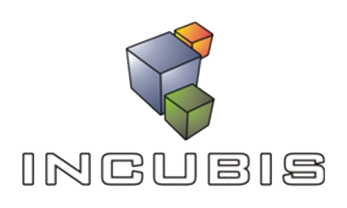 i, čl. 29. iste direktive: „Država članica ne može odrediti da je nužno prethodno odobrenje ili sustavno prijavljivanje općih i posebnih uvjeta osiguranja, tarifa, obrazaca i drugih tiskovina, koje neki osiguratelj namjerava koristiti u svojim odnosima s ugovarateljima osiguranja. U cilju kontrole poštivanja nacionalnih odredbi koje se odnose na ugovor o osiguranju, ona može tražiti samo nesustavnu prijavu uvjeta  i drugih dokumenata, s tim da to traženje ne smije za osiguratelja predstavljati prethodni uvjet za obavljanje njegove djelatnosti.”
 
Iznimke: zaštita općeg interesa i borba protiv inflacije 

restriktivno tumačenje iznimaka: uvjeti za primjenu…
zabrana uzimanja u obzir socijalnih razloga, razloga za zaštitu potrošača…
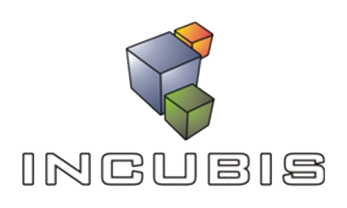 Opće načelo – slobodno određivanje tarifa – potrebno „… kako bi se obogatilo jedinstveno tržište osiguranja  u interesu poduzetnika, ali i potrošača koji imaju interes pristupa što široj lepezi osigurateljnih proizvoda koji se nude u Uniji, kako bi mogli izabrati između njih onaj koji najviše odgovara njihovim potrebama”, Europski sud u predmetu C-59/01,5.2.2003., Komisija v. Italije.

Opće načelo slobodnog određivanja tarifa zabranjuje državama članicama „uvođenje bilo kojeg sustava prethodnog ili sustavnog odobravanja cjenika nekog osiguratelja kojega ovaj koristi u odnosima s ugovarateljima osiguranja”, gore citirana presuda EU suda.
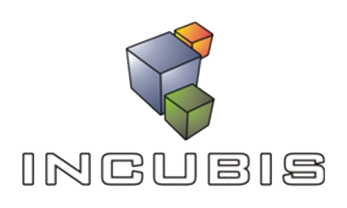 Komercijalne (umjesto tehničkih) tarife
Odnos tehničkih i komercijalnih tarifa 

tehničke – nadležnost aktuara, aktuarske tarife, odrediti cijenu rizika
komercijalne – nadležnost uprava – prodajna cijena rizika (osiguranja) na tržištu
Razlozi za postupanje po komercijalnim tarifama (povećanje udjela na tržištu,zadržavanje osiguranika…)
Mogući tehnički gubici – dostatnost kapitala u svakom trenutku
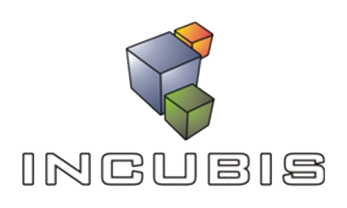 Stvarna liberalizacija – početak 2014.g.
1. 7. 2013. – ulazak Republike Hrvatske u punopravno članstvo EU,
Slučaj „ Generali”:
smanjenje nekih tarifa za 23 %, promidžbena kampanja…, oduzimanje prava na izdavanje zelene karte (HUO); razlog: nekorektna kampanja ili…? Ukidanje zabrane….,

Agencija za zaštitu tržišnog takmičenja: prijava protiv HUO-a i osiguratelja AO; optužba/sumnja na kartelsko ponašanje na tržištu AO

Obrana osiguratelja: visoko regulirano tržište; uloga HANFA-e; obveza poštivanja bonus-malusa; nije bilo nikakvog sporazuma osiguratelja…; izrazito javni interes za AO, specifičnost te vrste osiguranja – zaštita trećih oštećenih osoba
Ishod??
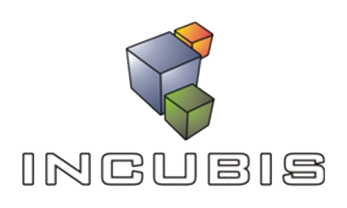 Stvarna liberalizacija
Krajem  2013.  početak stvarne liberalizacije tržišta AO,
Allianz, Grawe, Euroherc, Jadransko, Croatia itd. 

„Oslobodili smo cijene…možda se to davno trebalo dogoditi …cijene su niže za 350-530 kn…još 2008.g. dali smo liberalizirani cjenik, no šira situacija nije pogodovala da zaživi … glupo je zaustaviti nešto što se prirodno treba dogoditi … liberalizacija nije divljanje, brutalno rušenje cijena s ciljem povećanja broja klijenata, nego prirodan iskorak …početak procesa koji će trajati.“ (čelnik jednog osiguratelj, u Večernji list, 4.12. 2013.)
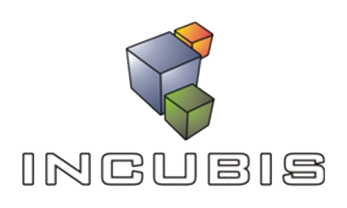 Prve posljedice stvarne liberalizacije
Nestanak standardnih (uzorak) uvjeta HUO-a…
Svaki osiguratelj donosi svoje uvjete …stručna kontrola na HANFI (obveza osiguratelja da pošalje uvjete HANFA- i 60 dana prije njihove primjene)…
Prenormiranost i netransparentnost uvjeta (20-30 stranica, prevođenje stranih uvjeta,… )
Tarife: nedostupne javnosti …
Primjena komercijalnih tarifa (aktuarske tarife minus benefiti)
Kroz benefite legalizacija dotadašnje nelegalne prakse…
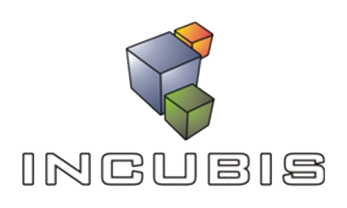 Novi proizvodi, paketi osiguranja:
AO + kasko ,potpuni ili razne vrste djelomičnog kaska
AO +proširenje kruga trećih osoba (AO plus)
AO + osiguranje pravne zaštite
AO + besplatno neke vrste osiguranja  ( oštećenje stakla na vozilu, s/udar s divljači, besplatna pomoć na cesti/asistenca
AO + zamjensko vozilo 
AO + ostale usluge: besplatne smart aplikacije…
Mogućnost sklapanja višegodišnjih ugovora i ugovora na neodređeno vrijeme trajanja
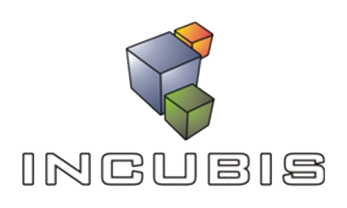 Mijenjanje sustava bonus-malus
Pomicanje gornje granice bonusa (do 75 %)
Mogućnost otkupa gubitka bonusa 
Olakšava se prijenos bonusa s jednog vozača na drugoga (tzv. otkup povijesti šteta; nema ograničenja za prijenos s fizičke na pravnu osobu i obratno

Dodatni popusti:
Za vjernost 
Za kilometražu 
Za obiteljske prilike, …broj vozila u obitelji ,broj vozača u obitelji…
Za značaj osiguranika ( gleda se ukupan portfelj osiguranja osiguranika )…
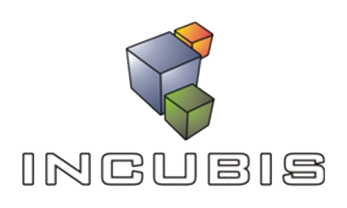 Mogućnost otkupa gubitka prava iz osiguranja (alkohol…)

Ukupne promjene u premiji AO:

U  prva tri mjeseca 2014.: 
ukupan apsolutan pad premije 58 milijuna kuna (- 8,4 u odnosu na isto razdoblje 2013.), unatoč povećanju broja polica (za + 2,8%; +12.000 polica)
Pad vrijednosti prosječne premije za 10,9 % - na 1.446 kn

U 4. mjesecu 2014.: 
nastavljen pad premije; stopa  – 11,4 %; dosegao 108,6 milijuna! Unatoč porastu broja polica za 2,4 % (14.456 police više) povećan pad vrijednosti prosječne premije – na 1.357,00 kn (stopa: - 13,4 %)
.    U 9. mjesecu 2014. : ukupno zaračunata bruto premija AO :
-   1.899.995 milijuna kuna ( 2013.. 2.280.020 ) ; pad 16,7 %
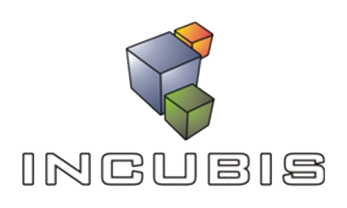 Stanje 30.09.2014.

Od 01.01.2014. do 30.09.2014. premija pala za 
416 milijuna kuna (-18,4%) (55,4 milijuna €) 

Udio u ukupnoj premiji pao sa 32,8% na 28,95%

Prosječna premija pala sa 1.521,05 kn (202 €) na 1.207,00 kn (160 €)

Znakovi otrežnjenja?
Da. Ali upućeni na krivo mjesto (HANFA)
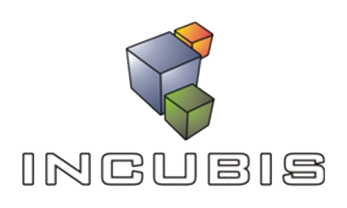 Prijeti li nam grčki sindrom?
Upozorenje da „rezanje cijena osiguranja od automobilske odgovornosti može ugroziti poslovanje cijelog osigurateljnog sektora”, Poslovni dnevnik, 21.1.2014.

Konkurencija se pretvorila u – damping!?

Prognoza za 2014.: ukupan pad premije AO za najmanje 20%

U apsolutnom iznosu to bi bilo cca 500-550 milijuna kuna.

Ostala osiguranja – neživot su ionako u stagnaciji: AO urušavanje ruši ukupnu premiju branše, što ima nesagledive posljedice za društvo (manja premija, manje investicije, manji broj zaposlenih, manji porez i prihod budžeta…)
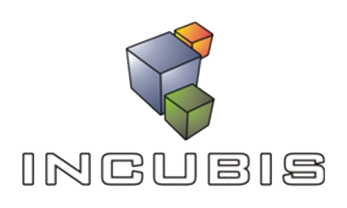 Upozorenje HAD-a (Hrvatskog aktuarskog društva)
Kombinirana kvota neto AO osiguranja u 2012. iznosila je 83,70%

Stres test: smanjenje premije za 10-15% dovodi kombiniranu neto kvotu na 100%

Svako veće smanjenje premije – znači negativan rezultat i gubitak u poslovanju AO 

Prvi znakovi otrežnjenja : 9. mjesec 2014. ; izjave nekih predsjednika uprava …
Krivo zazivanje intervencije Nadzornog tijela ( Hanfe )
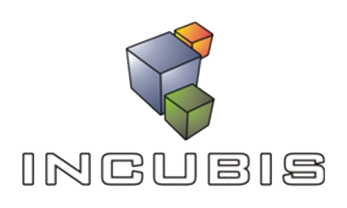 (Novo) Mišljenje HANFA-e od 29.11.2013.
Mišljenje o zakonitom postupanju prilikom sklapanja ugovora o obveznom osiguranju od automobilske odgovornosti:
insistiranje na tarifama sačinjenim po aktuarskim načelima i pravilima struke
benefiti: samo uz odluku uprava ; 
voditi računa o Solvency II:
uprave su dužne upravljati rizikom
imati dovoljno kapitalno pokriće za  komercijalne tarife (dakle, benefite)
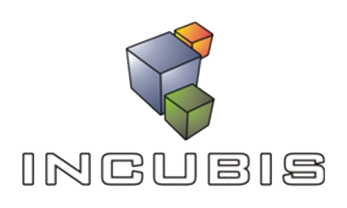 Ipak, grčki scenarij malo vjerojatan :
Razlozi:

Trenutak prelaska na liberalizirane uvjete i cjenike: vrlo visoka razina premije
Faza pada broja šteta i iznosa odšteta 
Ovlasti HANFA-e da kontrolira kapitalno pokriće
Izmjene Zakona o obveznim osiguranjima u prometu (1.7.2013.) o obvezama Garancijskog fonda za štete koje uzrokuju vozači osigurani kod osiguratelja koji je u likvidaciji ili stečaju: ukupno  0,5 %  godišnje od zaračunate premije (prema projekciji ovogodišnje premije od 2,5 milijarde kn – 12,5 milijuna kuna!)

Posljedica je “dostatnost premije za liberalizaciju“.
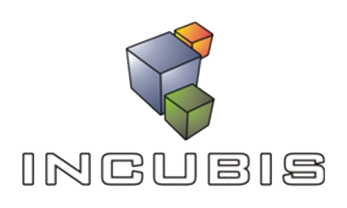 Kako osigurati “dostatnost premije za liberalizaciju”?
Prilagodbom pravnih propisai/ili

Stroga kontrola postojećeg premijskog sustava do trenutka liberalizacije, posebno  bonus-malus sustava.

Praktično tehničko rješenje:

Zajednički informacijski sustav za prodaju autoodgovornosti svih osiguravatelja sa ugrađenim elementima kontrole poštivanja postojećeg premijskog sustava
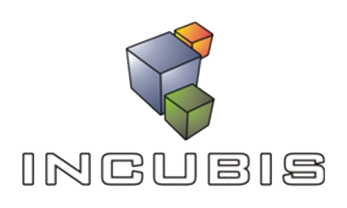 Hvala na pažnji!